FUN! & The Art of Game Testing
R.Kasturi Rangan
Site Head & Sr. Operations Manager 
e4e Interactive Entertainment Services
Market Size  - US and Europe
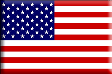 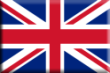 2
[Speaker Notes: Can we change “Game Portals” to “Social” unless you mean “Casual” and “Pc Games” to “PC”
I believe the total market is about $50B – 43B Console, 6B MMO, 1B Social.  So how do we get 11% Social?  Need to validate this data.
This is a per the Newzoo 2010  report.]
Gamers Share (US)
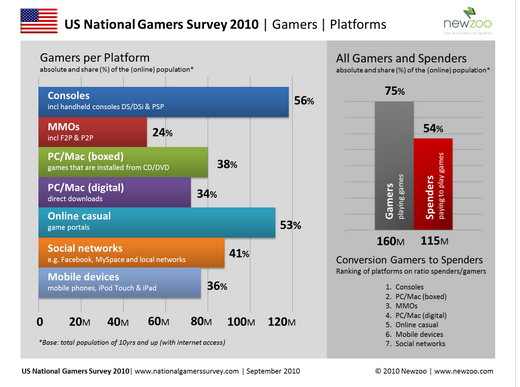 3
[Speaker Notes: http://www.newzoo.com/ENG/1564-National_Surveys_%282010%29.html]
Gamers Share (UK)
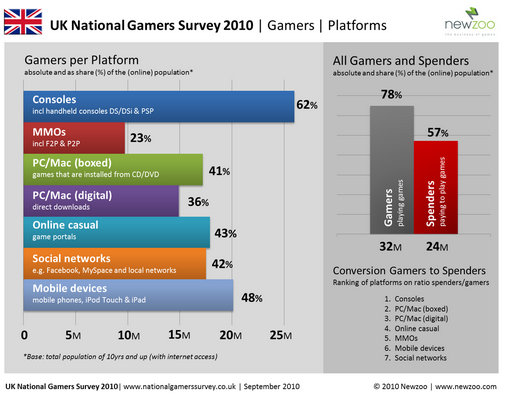 4
[Speaker Notes: http://www.newzoo.com/ENG/1564-National_Surveys_%282010%29.html]
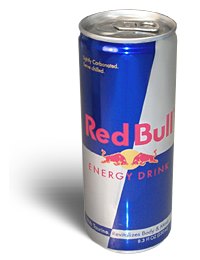 Test Process for Video Game(s) QC/QA

GAMES (UX)
Play to have Fun
No Structure or a standard procedure
Constructive Progression
Possible element of Chaos

Testing (UX)
Test to find bugs
Structured, Procedural
Destructive Progression
Known Protocol and Procedures = Process

Game Testing = User Defined Variable 
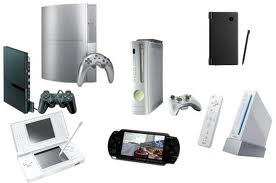 [Speaker Notes: Software testing process for QC of Games

Primary function includes The Discovery and documentation of bugs]
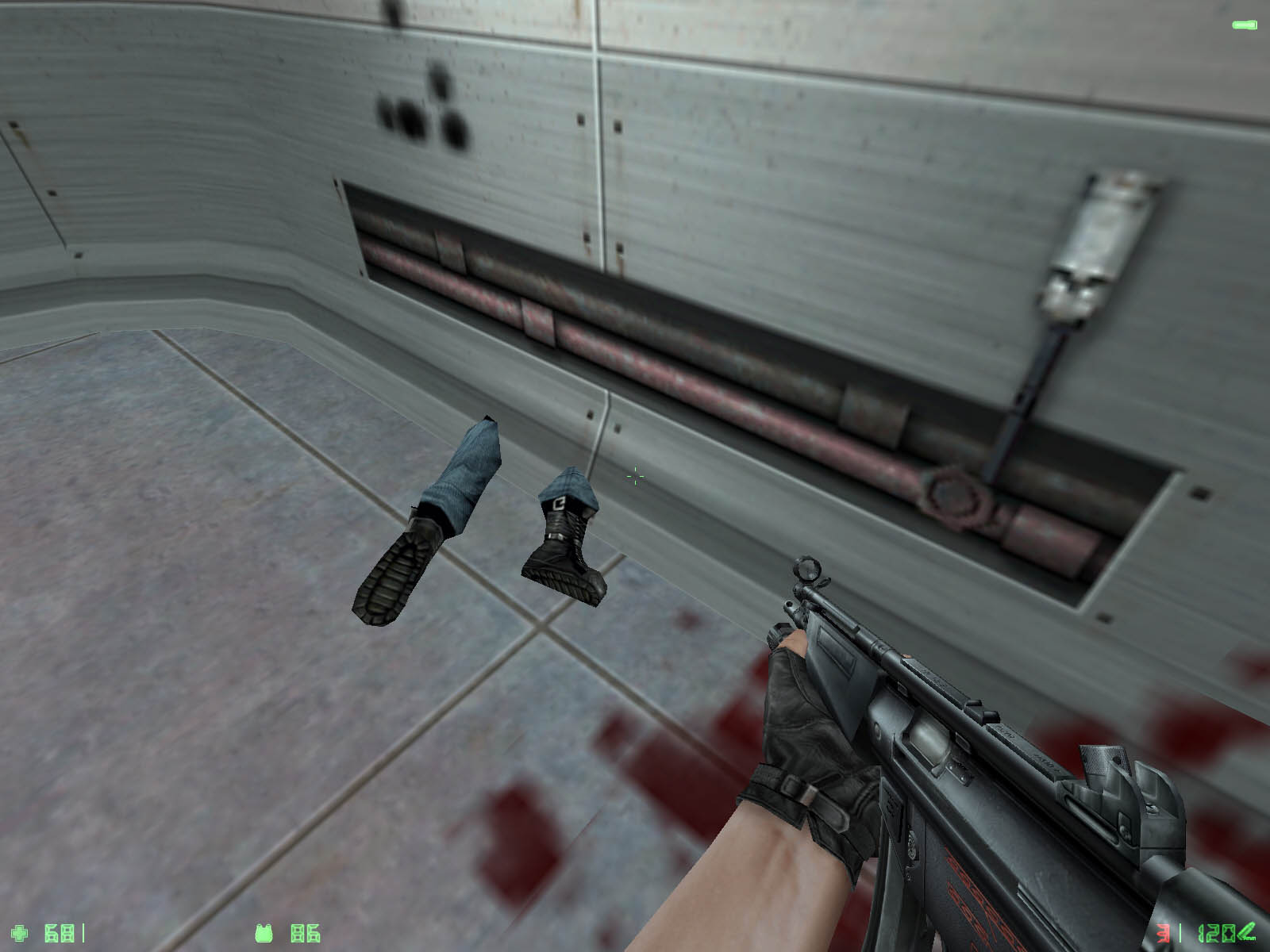 Counter Strike – Bug #1
[Speaker Notes: Why do you need to find bugs – This is why!]
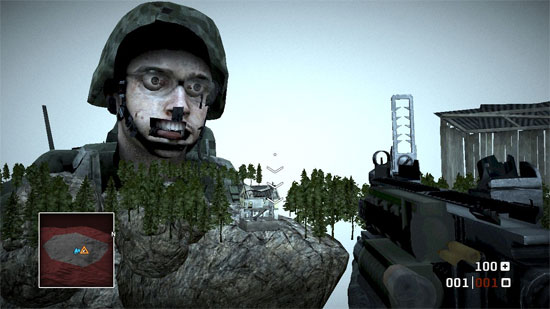 Call of Duty – Bug #2
ScreenShots
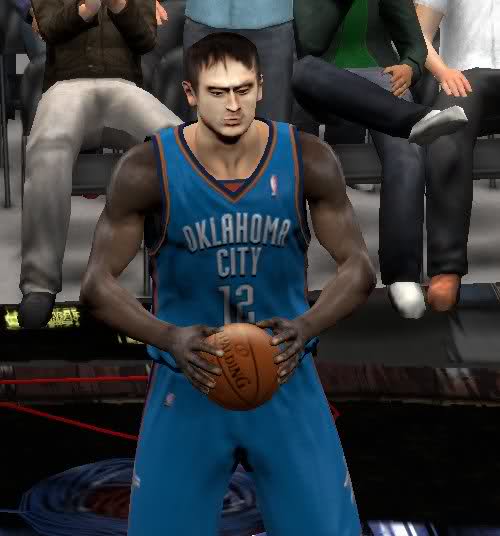 NBA 2K Bug #3
# 8
© e4e – Confidential and Proprietary
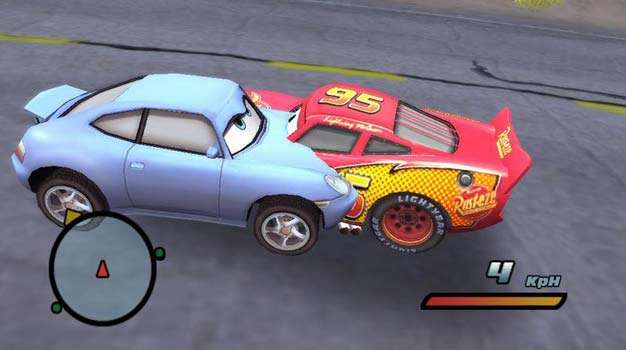 V Cars 2 Bug #4
# 9
© e4e – Confidential and Proprietary
Game Production Life Cycle
[Speaker Notes: Talk about tracker too here.]
Test Approach
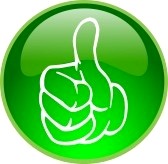 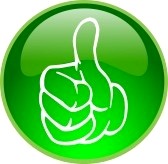 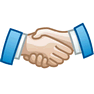 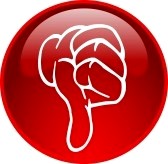 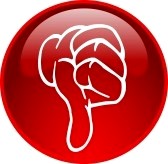 [Speaker Notes: the biggest misconception about software testing is that any one method of testing is better than another. There is both an art and a science to game testing, and neither of them should be ignored.]
Game Testers – The Specialization
Pro. Game Tester: The Road to Success
Thank YOU!
Q&A  QA